FallPositions and Exits Collection (Fall PEC)
September 2024
1
[Speaker Notes: Hello and welcome to the Fall Positions and Exits Collection Overview.  My name is Myesha Garnes.  I am the data specialist responsible for the Positions & Exits Collection.  Helping me today is Dana Hannifan Data Specialist for MSC
Today’s presentation is the same as last year, and there will be no changes, so this will  be an overview.  Still, it is good information that everyone can use to make sure we are all on the same page.]
Agenda
2
[Speaker Notes: We are gathering information for the Fall PEC submission file.  
First on the agenda is to talk about why we need this data.
I will go over the data file, discussing the points that you need to pay more attention to.
While there aren’t any changes to the layout
Lastly, I want to make sure you are aware of everything you need to successfully submit your Fall data.]
The Purpose:  Your Story
3
[Speaker Notes: The Position & Exits collection was created to:
Identify critical shortages of teachers and administrative personnel by endorsement (subject) area, geographic region, or school division and also to
Collect information on the total number of full-time equivalent positions (FTEs) in administration and instruction and the number of unfilled positions

This is your story.]
The Purpose:  Readers of Your Story
4
[Speaker Notes: Your story is read by others, and as it is read, decisions are made on a local, state-wide, and even federal level.  There are so many others who are interested in your story including parents, tax payers, other school divisions, nnd companies, to name a few.]
The Purpose:  A Balance
5
[Speaker Notes: Because of the attention, it is important that your information is timely and accurate. 

Data Services reports your story to other officials like the Secretary, General Assembly, and even the Governor.  The timeliness of your submission help us meet our deadlines. 

It is important that your data is accurate, as decisions are made based on your story.  

There has to be a balance.  The data must be accurate and on time. We have to have both.]
Data Reporting Timeline
Division-level data gathering is ongoing July 1, 2024 - June 30, 2025

October 25:	Overview Webinar
October 1:   	Fall PEC Window Opens
October 18:	Fall PEC Successful Submission Due
November 1:	Fall PEC Final Signatures Due
[Speaker Notes: In order to be timely, you must know the timeline.       Today is the overview webinar for PEC Fall. This webinar is being recorded and will be posted on the PEC website under the Trainings and Presentations section for future reference.

The as is date for the Fall collection is October 1.  You can begin uploading your files on October 1st.  That’s when the Fall PEC window opens

A successful submission is due by October 18.   Please try to have all your errors corrected by this date.  If you need assistance with correcting errors, please email me.

Please don’t waste this time as the final signatures from your Superintendent is due on November 1st]
Data File:  A Record
7
[Speaker Notes: The Fall PEC file consists of the A record, the B record, and the D record.  First is the A record.  The A record is different for each submission.  For the Fall PEC submission, your a record will contain:

An A for the record type
The number 1 to denote the Fall submission
The current school year of 2024
And your three digit school division number]
Data File:  B Record
Record Type (Fall)- The Record Type is B 
Division Number (Fall)
School/Center Code (Fall)
Level Code (Fall)-DIV for Division or SCH for School
Position Code (Fall)- Must be a valid position code 
Adult Education Flag (Fall)- Must be Y for Yes or N for No
English Learner Flag (Fall)- Must be Y for Yes or N for No
Special Education Flag (Fall)- Must be Y for Yes or N for No
Positions by FTE- Must be a valid number greater than or equal to 0 and Must contain a decimal point and two decimal places
Unfilled Positions by FTE- Must be a valid number greater than or equal to 0 and Must contain a decimal point and two decimal places
8
[Speaker Notes: The number of Positions by FTE is the total positions by FTE that  are required to run the school and/or to service the students. If you use the Excel Data File Template, positions by FTE is column I. All positions held by school-level and division-level personnel, both licensed and unlicensed, must be reported on the Fall Submission. 


Unfilled Positions by FTE is The number of positions by FTE that were unfilled. If you use the Excel Data File Template, positions by FTE is column J. All positions held by school-level and division-level personnel, both licensed and unlicensed, must be reported on the Fall Submission. 
  

I will explain each in more detail on the next slide]
Data File:  B Record – Unfilled Positions by FTE
Definition
The number of positions by FTE that were unfilled.  Unfilled 
positions only include those positions that were advertised as 
available, but no one qualified was hired.  If the duties of the 
position were given to an existing employee in lieu of hiring a new 
employee, the position should still be included in this count.
[Speaker Notes: Positions by FTE reports what is needed.  Of that need, how much is unfilled? Unfilled positions only include those positions that were advertised as available but no one qualified was hired.  If the duties of the position were given to an existing employee in lieu of hiring a new employee, the position should still be included in the unfilled count. 

.]
Data File:   B Record – Bad Example
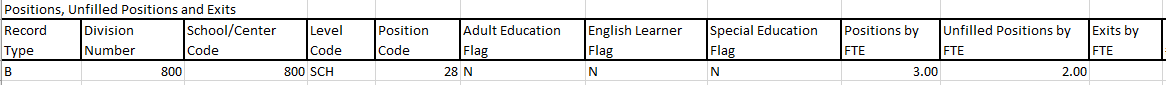 [Speaker Notes: Let’s say you need five FTE history teachers and of that 5, 2 are unfilled.  This is the wrong way to report your 5 history teachers.  Your Positions and Unfilled positions should not equal to 5.]
Data File:   B Record – Example
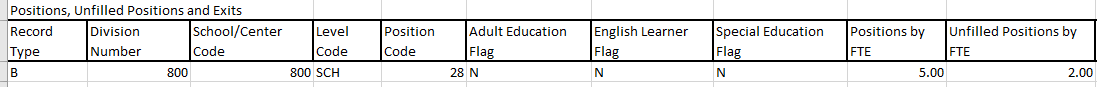 [Speaker Notes: Rather, if you need 5 history positions (which is represented by the Positions by FTE column), and of that 5 two are unfilled (which is represented by the Unfilled Positions Column), this is how you would report it.  Unfilled is a subset of Positions by FTE.]
Data File:  D Record – Bus Drivers
Record Type (Fall)- The Record Type is D 
Division Number (Fall)
School/Center Code (Fall)
Level Code (Fall)-DIV for Division or SCH for School
Position Code (Fall)- Must be 89 or 139, as D record is for Bus Drivers
Adult Education Flag (Fall)- Must be Y for Yes or N for No
English Learner Flag (Fall)- Must be Y for Yes or N for No
Special Education Flag (Fall)- Must be Y for Yes or N for No
Count of FT/PT Positions (Fall)- Must be a valid number greater than or equal to 0 and must be a whole number
Count of Unfilled FT/PT Positions (Fall)- Must be a valid number greater than or equal to 0 and must be a whole number
12
[Speaker Notes: The Count of FT Positions refers to the number of full-time employees by position of Bus Drivers
The Count of PT Positions refers to The number of part-time employees by position of Bus Drivers
            The Count of Unfilled PT Positions refers to The number of unfilled part-time employees by position of Bus Drivers
            The Count of Unfilled FT Positions refers to The number of unfilled full-time employees by position of Bus Drivers]
13
[Speaker Notes: This can be used as a reference or a To Do List.  Here are the steps you will follow to finalize your submission.

After you upload, resolve any issues and review the verification report. Once that is done, the collection manager needs to submit the file for local approval, by clicking the link within SSWS.  This will send the file to the Local PEC Data Approver, the Local HR Approver, and the Local Special Education Approver for their signatures.   From there, the Collection Manager will submit the report  for Verification, and this will send the file to the Superintendent for approval.  Please remember that only the Collection manager will have the links in SSWS to send the files for approvals and for the final verification.]
FAQ
Some regional programs/centers are exempt from the PEC collections
If the regional program/center hires any staff separately from staff of the school division, they must submit a PEC file
Who submits data from Regional Centers?
Each school division will report the Positions by FTE and the Unfilled Positions by FTE for each of their schools and central office.
Each regional center will report the Positions by FTE and the Unfilled Positions by FTE for each of their centers/programs and central office.
Governor’s schools
CTE Centers
Alternative Ed, Special Ed 
Virtual
Etc.
Private Special Education schools do not report
[Speaker Notes: Basically, all regional centers will report their data, unless they have been exempt from self reporting.  In these cases, the divisions will report for the regional centers.  Private Sped schools do not report]
FAQ Continued
If a division chooses a MOP Multidivison Online Provider or other virtual provider instead of hiring another teacher, does this count as unfilled?
Yes - if the position was advertised and the position wasn’t filled
No - if a MOP was chosen without advertising for a person to fill the position

Are all virtual teaching positions reported?
Yes - if the virtual teacher is hired by the school division or center
Yes – if a MOP is selected to provide a teacher and curriculum for one or more courses in lieu of hiring a person to fill the position
No – if it is a full-time MOP program where participating students only attend classes offered by the MOP

If a teacher teaches 3 sections of inclusive language arts and 2 sections of journalism, would his FTE have to be split between two different position codes?
Yes – so that each position is captured
[Speaker Notes: 1.  Remember, unfilled positions are those positions that were advertised as available but no one qualified was hired.  If the duties of a position were given to an exiting person in lieu of hiring a new employee, the position should be included in the unfilled count.]
FAQ Continued
If a position only requires 4 hours per day (example, a Special Education Paraprofessional for Ages 3-5), is this considered a 1.0 FTE?
No 

Assuming the position is 4 hours-5 days a week, that’s 20 hours/wk
If the division defines full time as 40 hours per week, then this position is .50 FTE
If the division defines full time as 36 hours per week, then this position is .56 FTE
If the division does not have a definition of full time thus using the IRS definition of 30 hrs/wk for full time, then this position is .67 FTE
[Speaker Notes: You would divide the number of hours worked in the week by the division’s definition of full-time.  

If the division does not have a definition of full time, it is to be calculated by using the IRS definition of 30 hrs/wk for full time]
Fall PEC Reminders
Emphasis is on number of Positions and the number of Unfilled Positions.
Data will be collected by Full Time Equivalency (FTE).
The as-of date is October 1st.  
All positions held by school-level and division-level personnel, both licensed and unlicensed must be reported.
17
[Speaker Notes: There aren’t any changes to the layout of the data from last year.  Really, the collection itself is basically the same, with minor changes that will be discussed later on.  All else is the same.

We will still report the number of positions that are required to operate the school and/or service the students.
Data is collected by FTE, and the data is as of October 1.  The data is “as of” 10/1, but divisions should report all planned FTEs for the year (similar to MSC).
And your data will represent all positions on a school and/or division level, and will include both licensed and unlicensed positions.]
Resources
Positions & Exits Collection web site
http://www.doe.virginia.gov/info_management/data_collection/positions-exits/index.shtml

Myesha Garnes, Specialist, Office of Data Services
Email: myesha.garnes@doe.virginia.gov or resultshelp@doe.virginia.gov 

Dr. Bryan Jackson, Director, Office of Licensure
bryan.Jackson@doe.virginia.gov
[Speaker Notes: Here’s the link to the PEC website where you can find supporting documents for the Fall PEC file including the template to compile your file.

I am Myesha Garnes.  If you have questions or need further assistance.

If you have any questions regarding licenses, you can contact Dr. Bryan Jackson at this listed email address.]
Do you Have any questions??
If you have any questions, please type them in the Q&A section
19
Thank YouFor Your Time and Attention
20
[Speaker Notes: We have completed our agenda.  I hope that you have a better understanding of what is required for your successful Fall PEC submission.

Thanks for your time and attention.]